Connect2 Community Network
HealthierHere
Who we are:
Nonprofit, cross-sector partnership
27-seat, multi-stakeholder Board
Contracted Accountable Community of Health (ACH) for King County, WA
What we do: 
Bridge Silos to Drive System Change
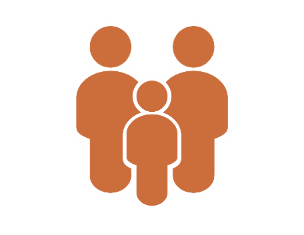 Convene
Collaborate
Improve Health 
Equity & Reduce
Disparities
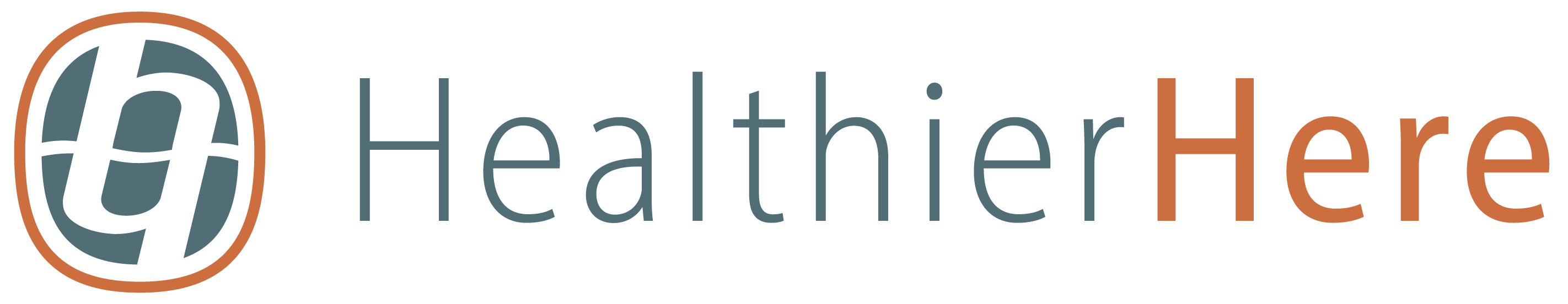 Innovate
2
Equity | Community | Partnership | Innovation | Results
[Speaker Notes: We envision a system that is connected, collaborating together to coordinate care and services…. that no matter where people enter, they get connected to the right care in the right setting at the right time.

We know that an essential element to achieving this vision, that many of you helped us create in 2019, is having a way to easily exchange information and coordinate services – a Community Information Exchange.

One of the core principles that emerged early on from this collaborative effort was the need for a unified network across all health and human services organizations.   The network would need to have both  universal access and interoperability between existing networks and multiple technology platforms.   

Second, and equally important, it needed to be locally owned and managed collaboratively by the community – not by any one organization, platform or group.  Similar to a public utility, it should be governed by and serve the needs of the entire community.]
Our systems of care are fragmented
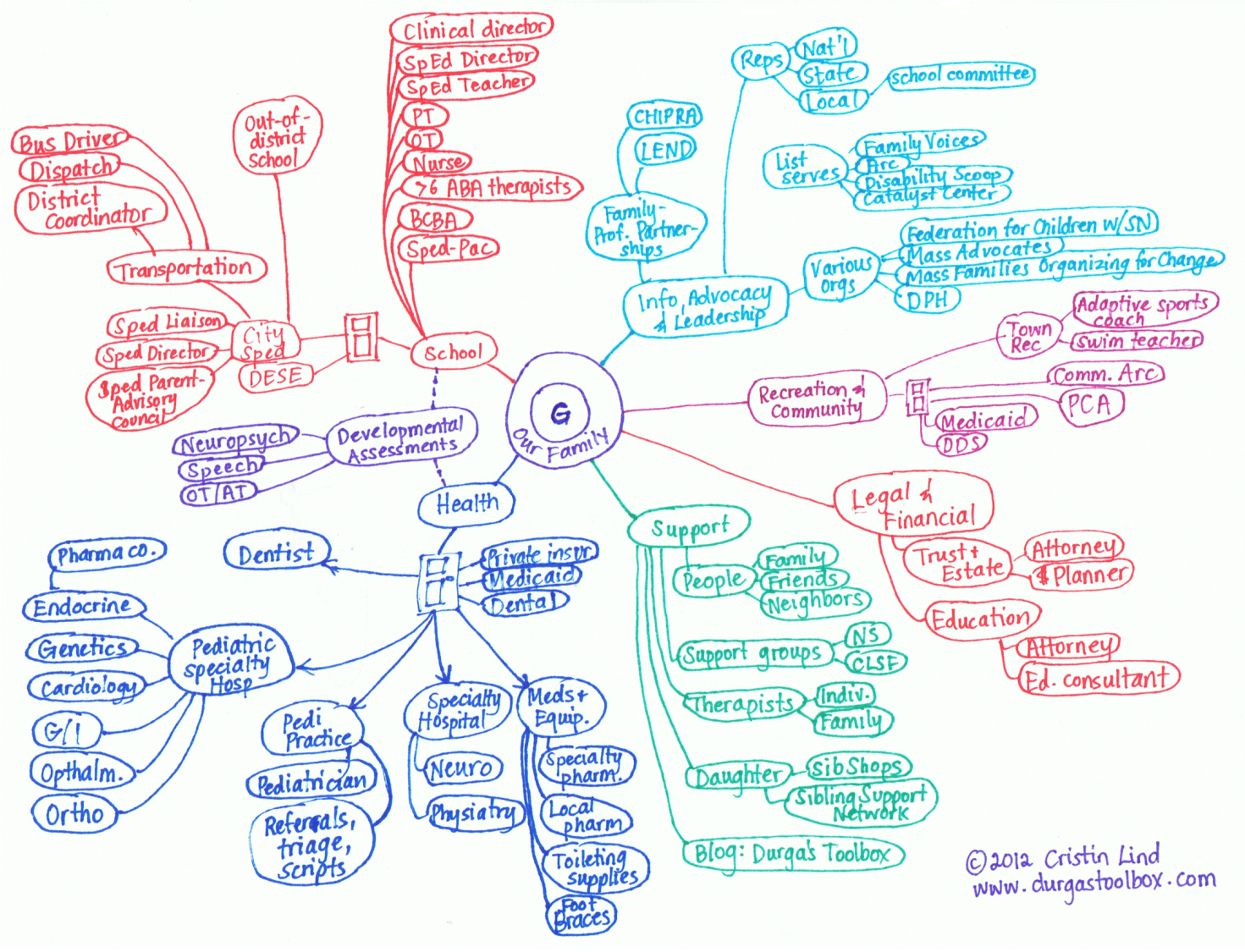 Individuals and families are required to navigate multiple, disconnected systems for support 
Social service organizations and providers are not always connected and have access to information
Individuals face systemic barriers and our community faces gaps in resources that lead to health disparities
3
[Speaker Notes: As we know, we have a great many resources in King County, but our systems of care are fragmented.  Individuals and families in King County 
There are many great organizations that provide much-needed services that may be able to help you. But, because they are disconnected from each other, with no easy way to collaborate, if it difficult to get the care and supports you need to be and stay healthy.

We envision a system that is connected, collaborating together to coordinate care and services…. that no matter where people enter, they get connected to the right care in the right setting at the right time.

We know that an essential element to achieving this vision, that many of you helped us create in 2019, is having a way to easily exchange information and coordinate services – a Community Information Exchange.

One of the core principles that emerged early on from this collaborative effort was the need for a unified network across all health and human services organizations.   The network would need to have both  universal access and interoperability between existing networks and multiple technology platforms.   

Second, and equally important, it needed to be locally owned and managed collaboratively by the community – not by any one organization, platform or group.  Similar to a public utility, it should be governed by and serve the needs of the entire community.]
Community Information Exchange
Our Vision:  Co-Create a Connected Systemof Whole-Person Care
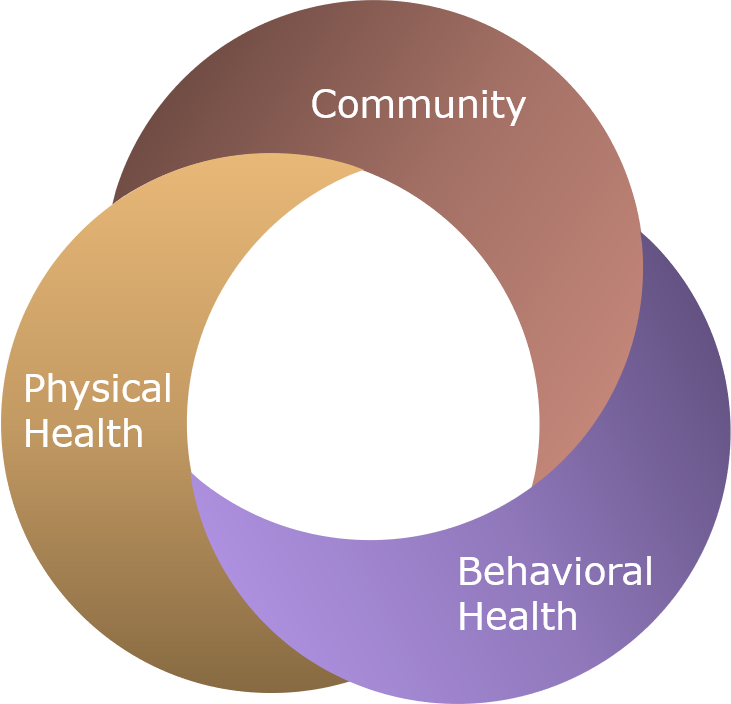 Strengthen the coordination of care for those in need by connecting people, service organizations, and community partners more quickly and more effectively – resulting in a healthier, more equitable community for all.
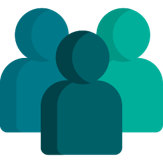 5
[Speaker Notes: We envision a system that is connected, collaborating together to coordinate care and services…. that no matter where people enter, they get connected to the right care in the right setting at the right time.

We know that an essential element to achieving this vision, that many of you helped us create in 2019, is having a way to easily exchange information and coordinate services – a Community Information Exchange.

One of the core principles that emerged early on from this collaborative effort was the need for a unified network across all health and human services organizations.   The network would need to have both  universal access and interoperability between existing networks and multiple technology platforms.   

Second, and equally important, it needed to be locally owned and managed collaboratively by the community – not by any one organization, platform or group.  Similar to a public utility, it should be governed by and serve the needs of the entire community.]
Co-Design
2019: Hosted co-design collaboratives for organizations in King County to help design the Community Information Exchange
2020: Established workgroups for organizations to have an ongoing space to participate in co-design
2021: Launched consumer engagement process to gather input directly from community members
Functionality Overview
LongitudinalRecord
Bi-Directional Referrals
Shared Care Planning
Data integration & Inter-operability
Care Team Info
Client Access
Resource Database
Technology Architecture
Unified Network
Recipient
Tech Platform
Tech Platform
Unified Network Infrastructure
SharedData
Shared Access
Tech Platform
Tech Platform
Tech Platform
Referring User
Client Index
Resource Database
Care Team
Longitudinal Record
Protecting and Maintaining Privacy
Client Authorization to Disclose
The success of the Connect2 Community Network hinges on the trust we have with providers and the trust they have with community members.  The Privacy Framework is how we protect and maintain that trust.
Privacy Policy
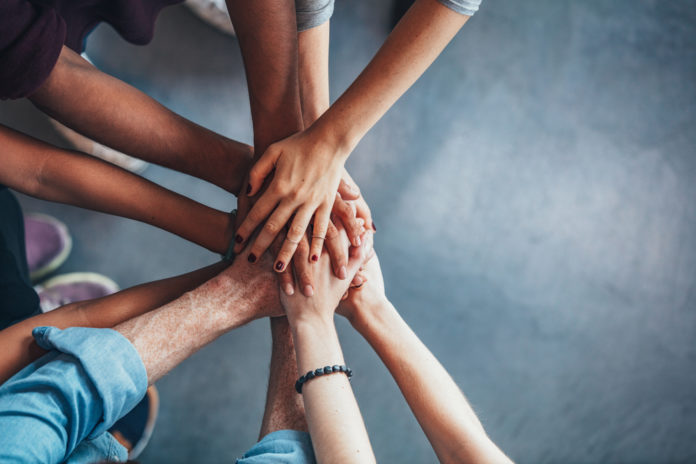 Privacy Framework
Participation Agreement
Data Use Agreement
Business Associate Agreement
Connect2 Community Network Governance
Develop recommendations on the design and implementation of the network
Develop recommendations on privacy and technology
Support partner participation and the growth of the Unite Us network
Examples:
Policy
Population-specific
Service type
Get Involved
Sign up to our email list and stay updated on our progress and events
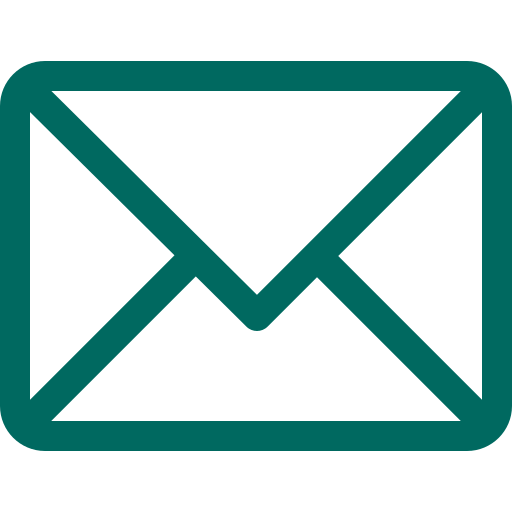 Connect with partner organizations at workgroup meetings and participate in design and implementation
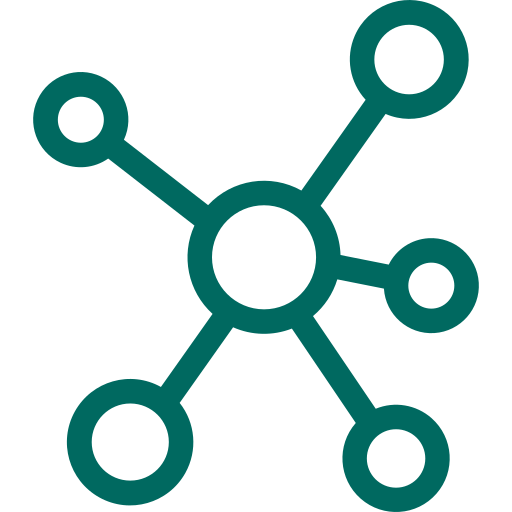 Consider joining Unite Us to send a receive bi-directional closed loop referrals
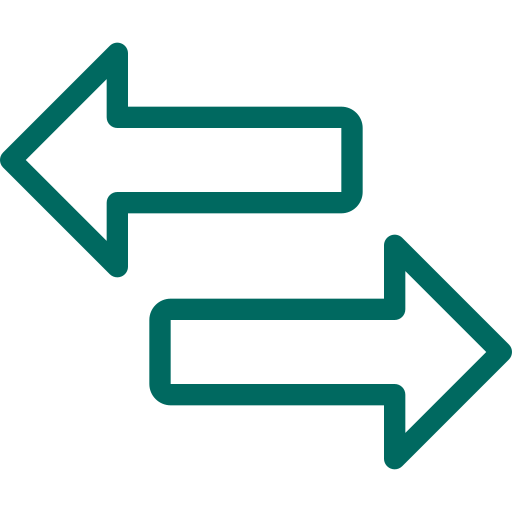 Help us build awareness and invite us to share information with your organization/coalitions
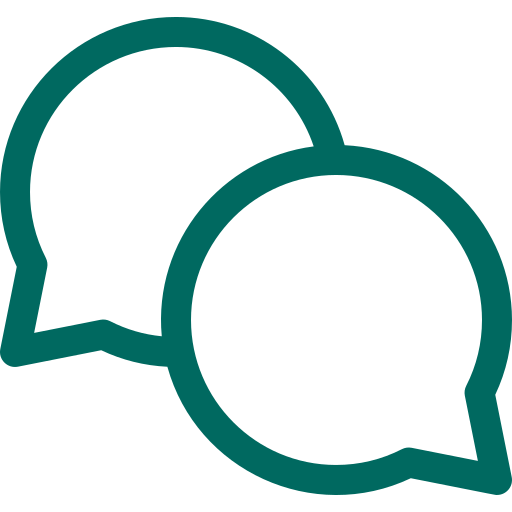 [Speaker Notes: Consider joining Unite Us technology
Join community meetings to experience the Connect2 Community Network
Help us build awareness about the C2C Network]
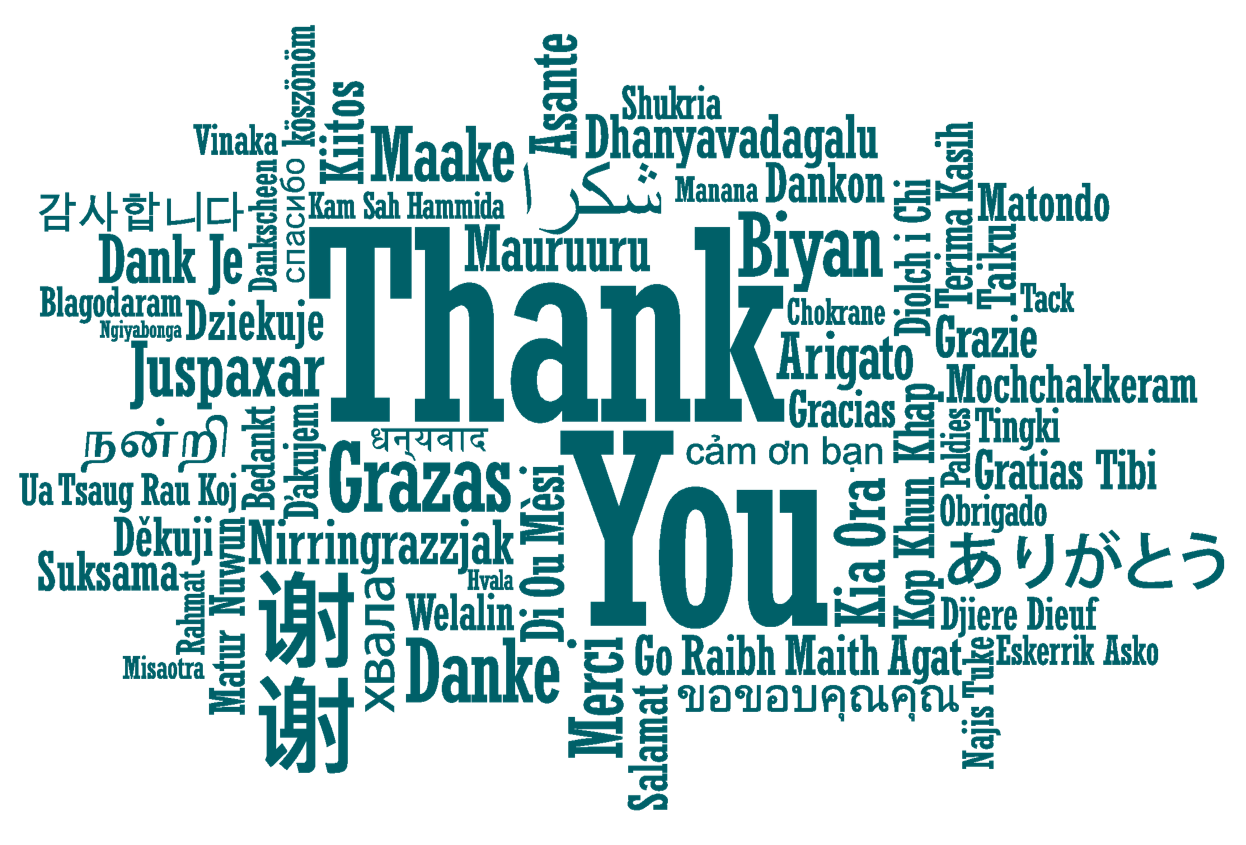